Making Wise Choices
Kenneth Brummel-Smith, MD
Charlotte Edwards Maguire Professor of Geriatrics
Florida State University College of Medicine
Important Concepts
Risk factors
Not a disease (doesn’t cause change in life)
Risk is usually 1-7 years away
Measured using “surrogate” or “treatment targets”
Examples – blood pressure, cholesterol
Benefits - A belief, perception, or goal
Harms – A negative experience
A Story
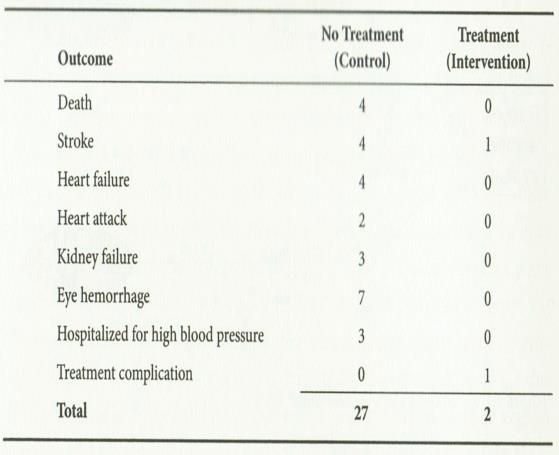 Veterans Administration study in the early 1960s
Diastolic BP of 119 - 129
RCT of 140 patients, 1.5 years
NNT = 1.4
[Speaker Notes: Pres. Roosevelt had BP 300-119 – he died of a cerebral hemorrhage]
What About Lower BP?
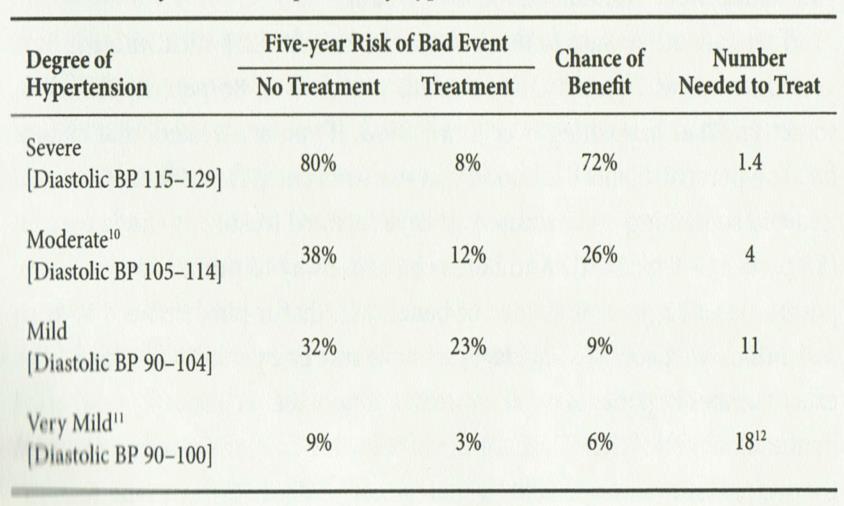 “Prehypertension”
4 RCTs – JAMA
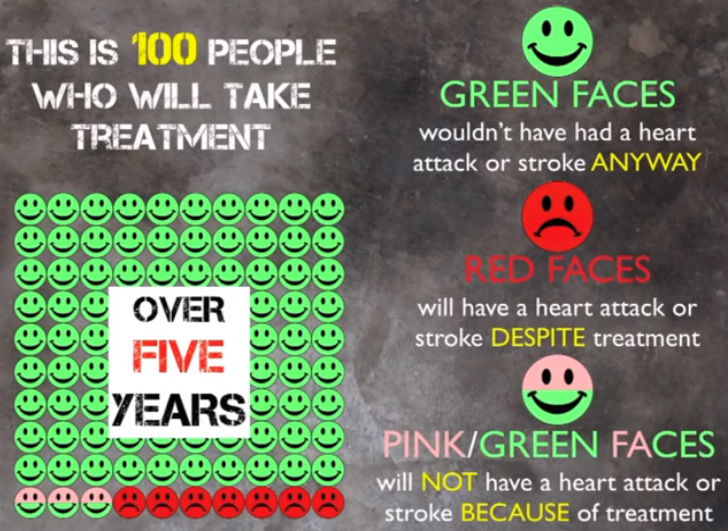 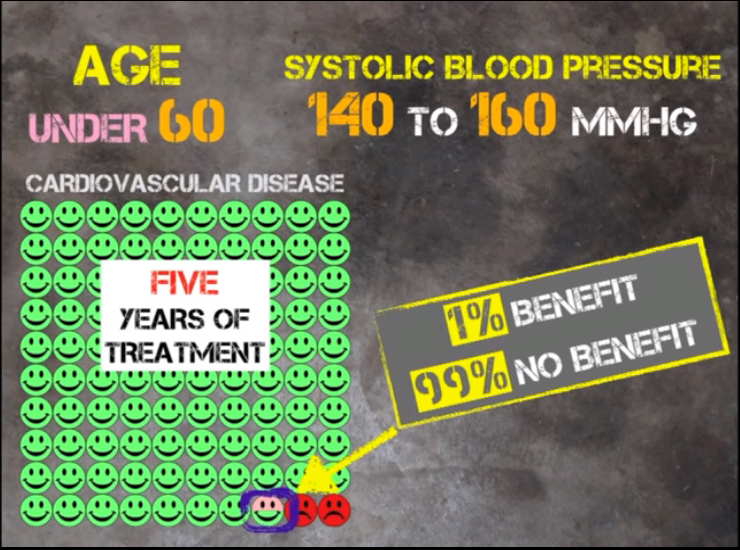 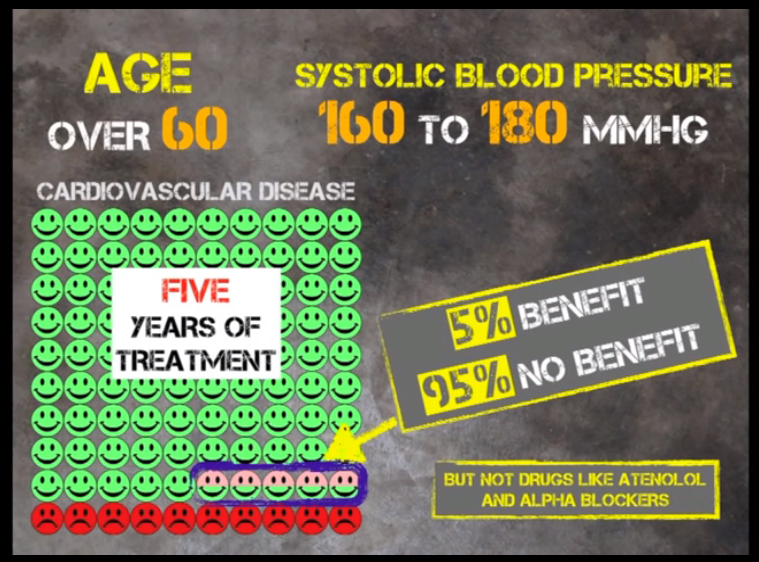 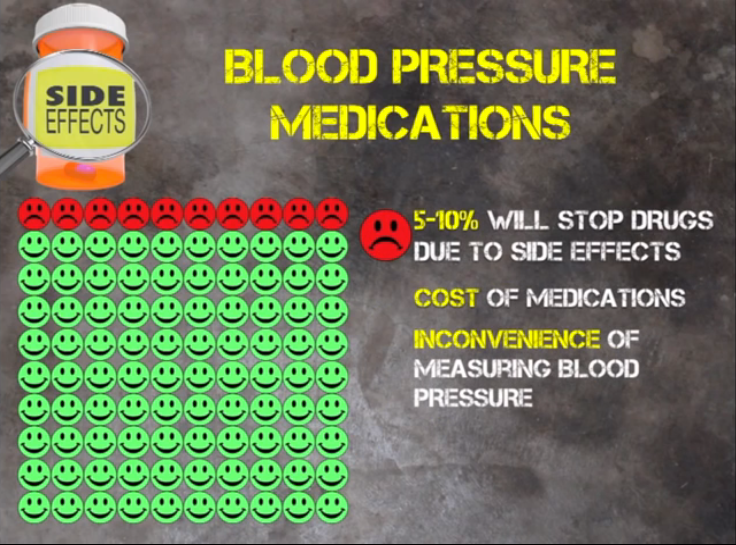 What About Diabetes?
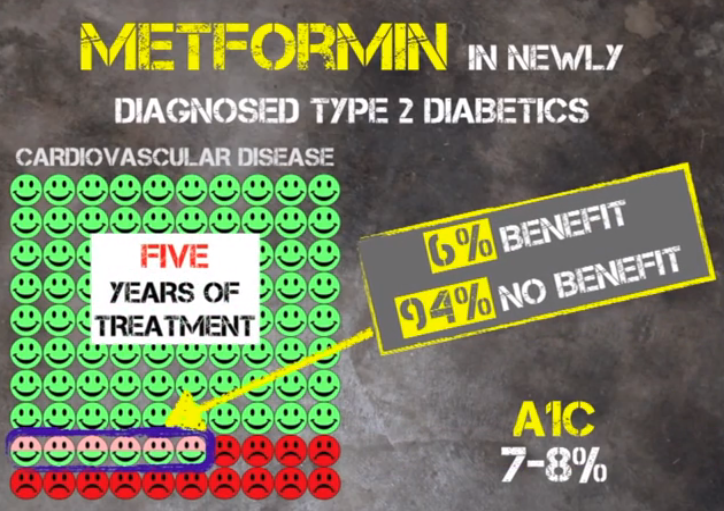 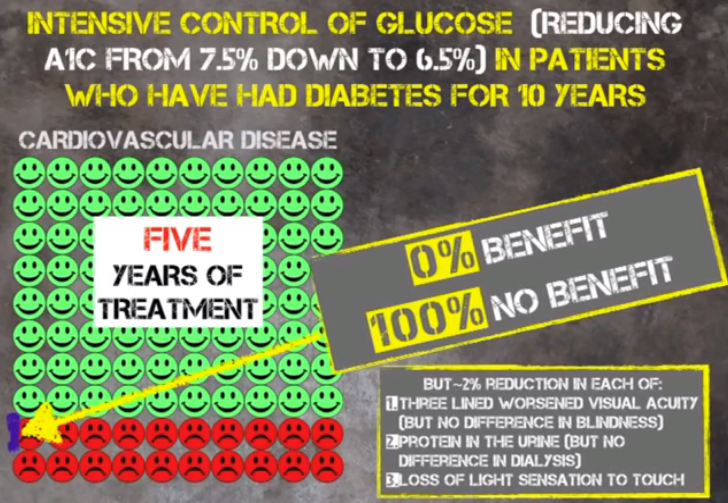 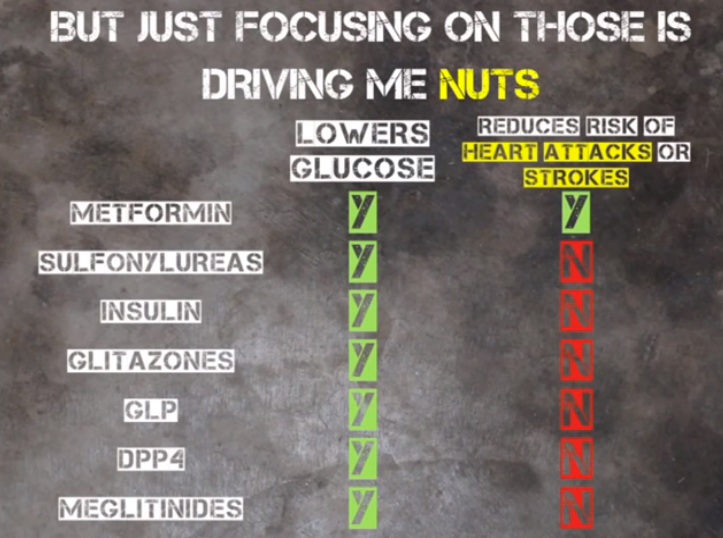 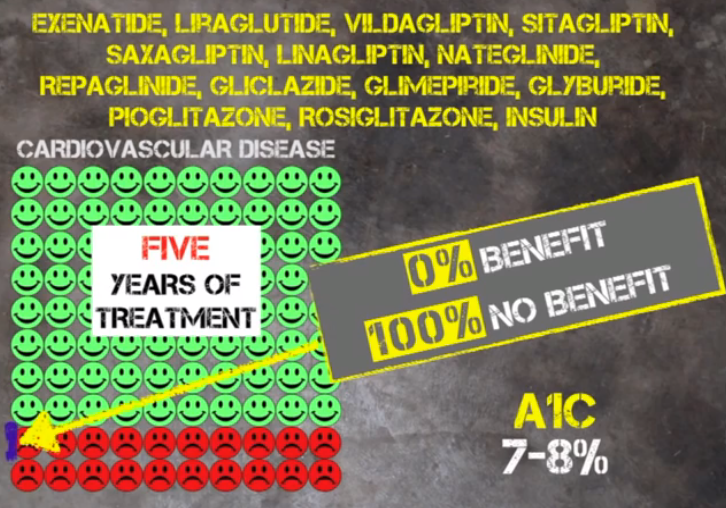 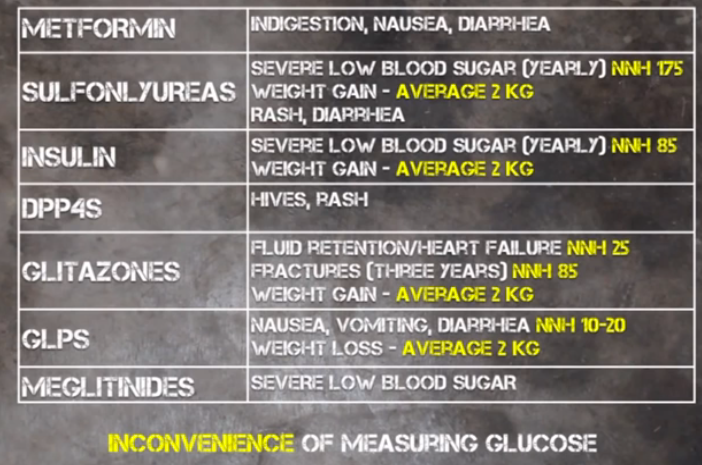 What About Cholesterol?
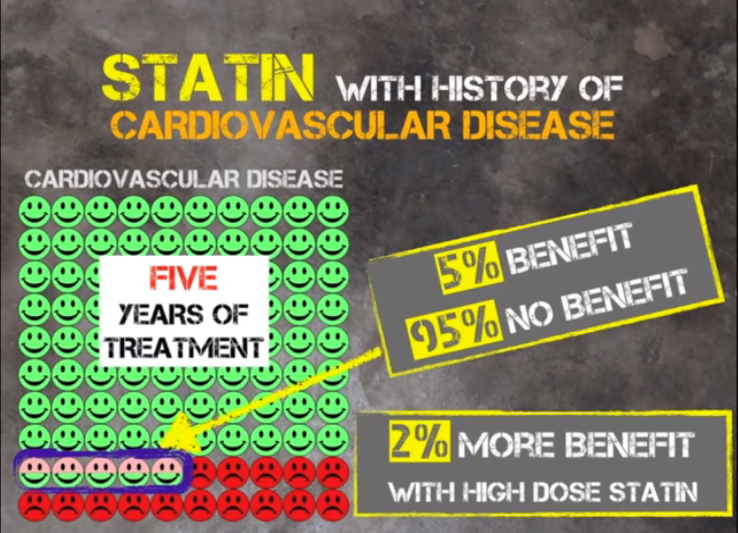 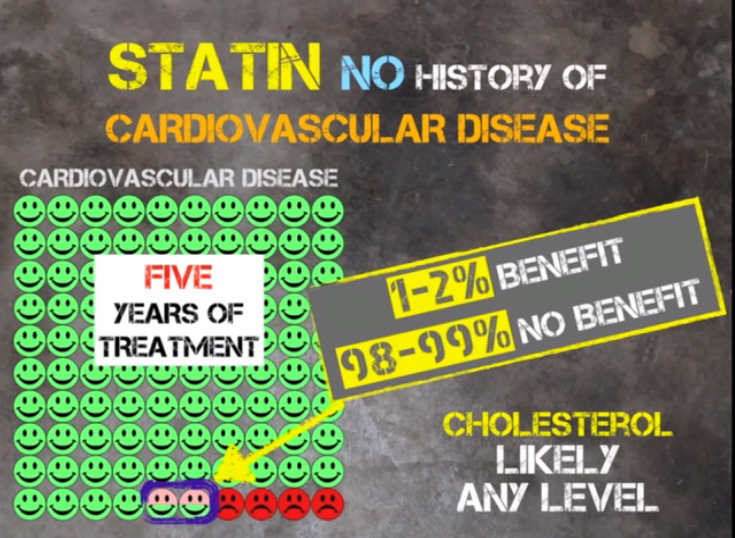 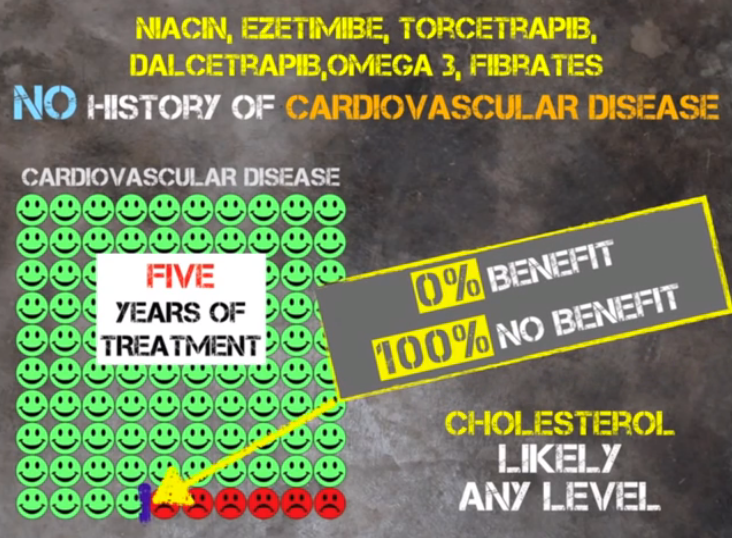 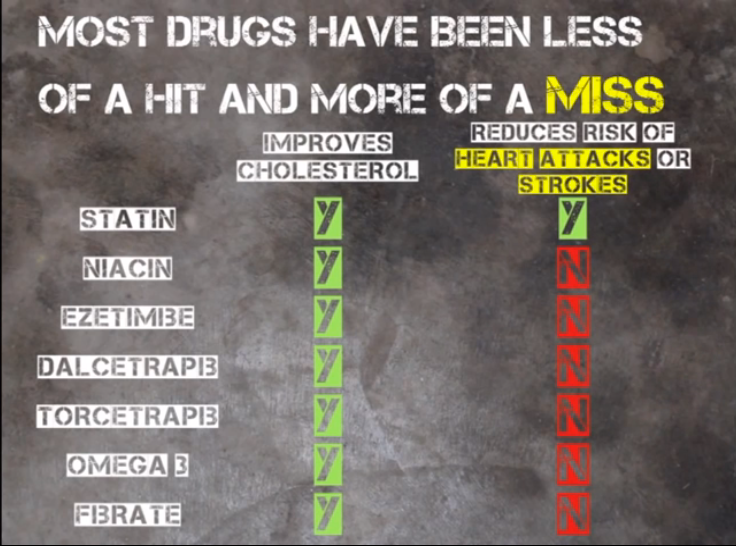 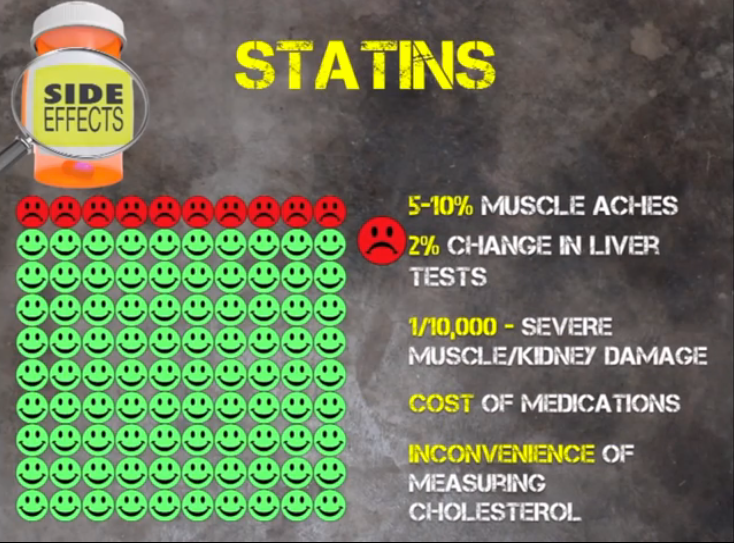 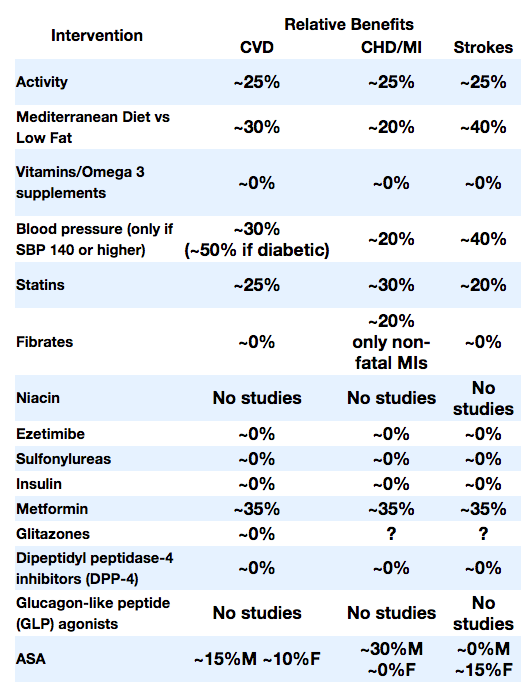 What About Weight?
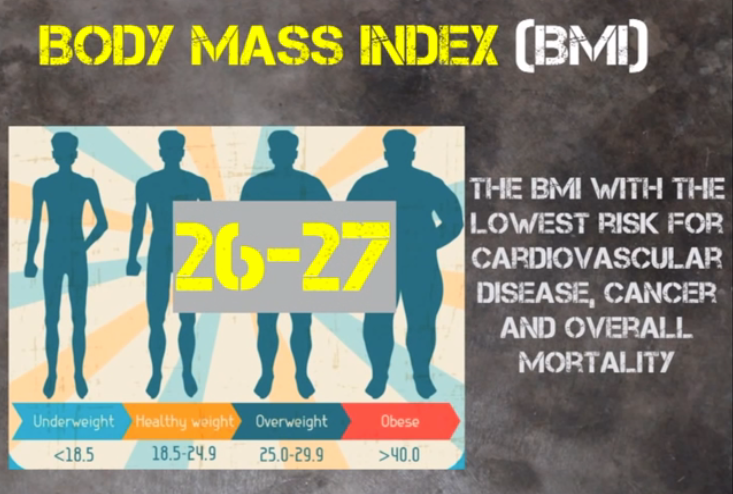 Bottom Line
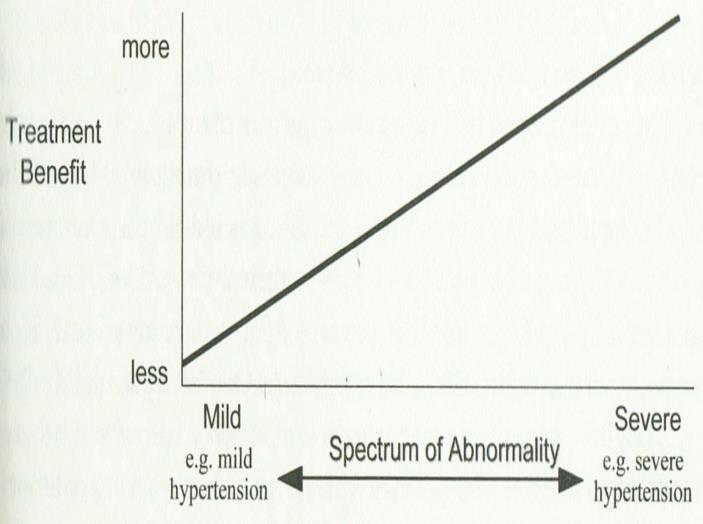 [Speaker Notes: Story of hernias and NHS
Most people with mild problems get no benefit]
Is Medicine Worthless?
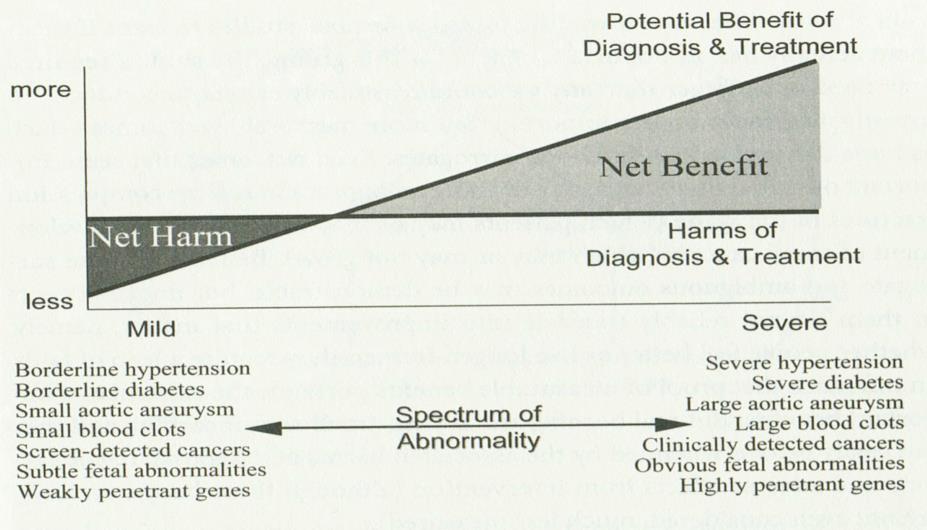